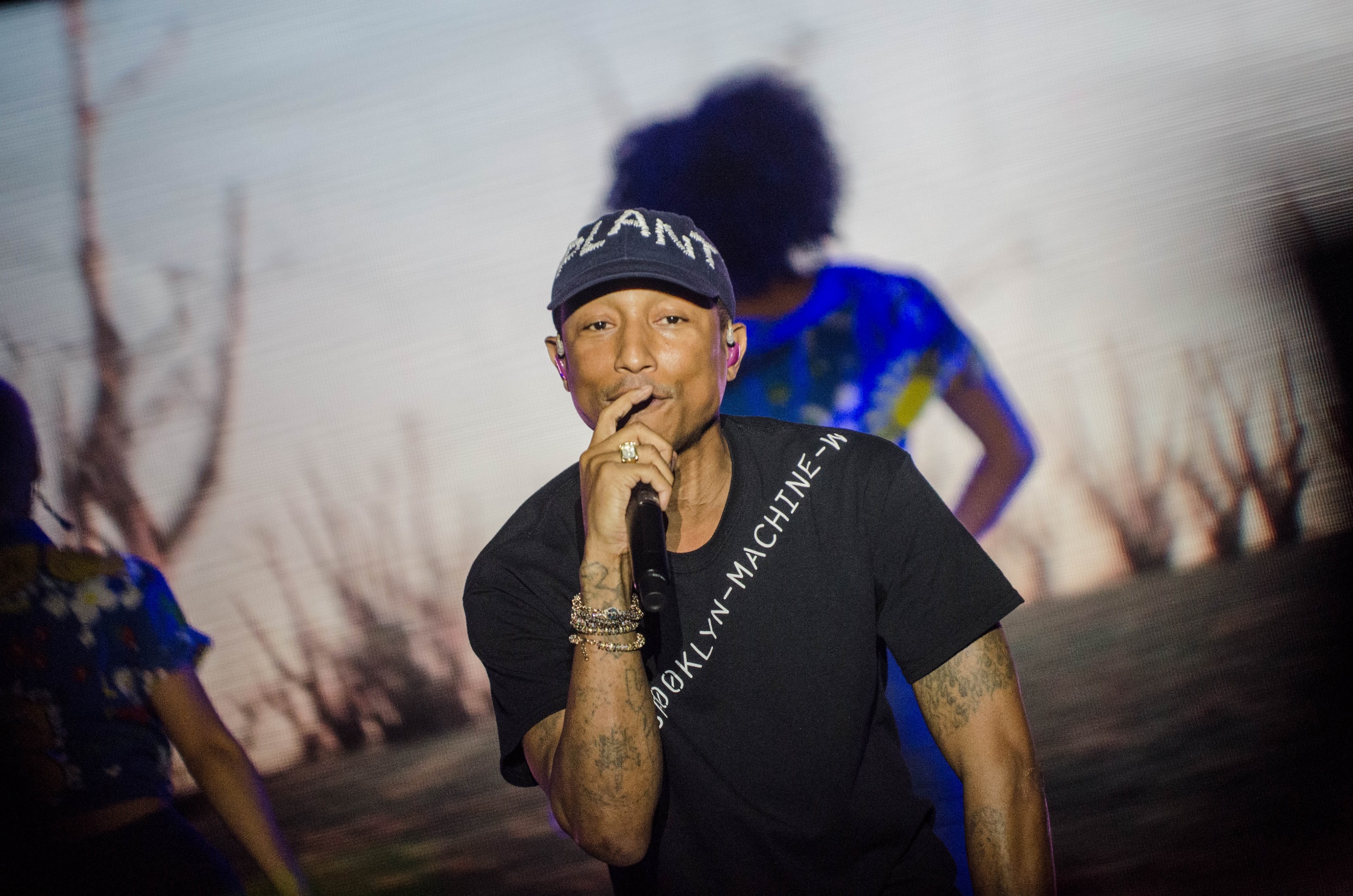 INTRODUCTION
Synopsis
This introductory session will introduce the key themes or concepts running throughout the 12 sessions accompanying the book Trajectories and Themes in World Popular Music, namely globalization, capitalism, and identity. It will illustrate how these themes or concepts are interconnected in complex and arbitrary ways. The introductory session will also establish the idea that we can study and understand globalization, capitalism, and identity through the lens of world popular music.
Simone Krüger Bridge © Equinox
Modern globalization
meant European expansionism and colonialism, industrialization and modernization, capitalism, shifts in technology and production, the movement of populations, the sudden extensions in the circulation of commodities, and the worldwide spread of representations of hegemonic beliefs
is a powerful discourse that helps to conceptualize globalizing processes and effects
has been used to obscure and disguise “capitalism” since the Cold War
has been used to describe the transformations in economics, culture, politics, and ideology since the nineteenth and twentieth centuries
Simone Krüger Bridge © Equinox
[Speaker Notes: Globalization can be regarded as a phenomenon with a long history, given that social, cultural, and market integration and exchange is as old as humanity. In music studies, however, the beginnings of globalization are often located in the modern era. Modern globalization has its roots in the colonization of the Americas, Africa, and Asia by the dominant economic powers of Europe from ca. 1500 to 1850.

Although often represented as a coherent system, since the early 2000s globalization has come to be understood as a discourse, and as a “set of processes or effects across widely different spheres of social life, tossed together for a specific end and effect” (Cazdyn and Szeman 2011: 20). As a discourse, “globalization” helped to conceptualize globalizing processes and effects, and to disguise the spread of global capitalism since the 1940s.]
Modern globalization
Pessimistic vs. optimistic views: globalization was an effective concept in extending US hegemony after the Cold War, while at the same time, it also offered possibility and promise:
new human communities and the overcoming of the nation-state system
cosmopolitanism
real, imagined, and fantasized travel and movements across borders
new forms of communication and human interrelations, leading to new hybrid or post-national identities
global rise in living standards
novel experiences with new, innovative technologies
Simone Krüger Bridge © Equinox
GLOBALIATION AND Capitalism
In the noughties, capitalism has reappeared in narratives of the globalized “system” in attempts to describe the circumstances now faced by people around the world
three phases in the history of capitalist hegemony since the nineteenth century—liberal, organized, and neoliberal capitalism
Popular music is inextricably linked to modern globalization and capitalism, mirrored by developments in the global music industry and international music industries, including musical homogenization and hybridization
capitalism as a cultural system
Simone Krüger Bridge © Equinox
[Speaker Notes: Throughout the sessions, we will move chronologically along the three phases in the history of capitalist hegemony since the nineteenth century—liberal, organized, and neoliberal capitalism—to study world popular music in each of these cultural contexts. We regard capitalism as a cultural system that has since its earliest beginnings profoundly shaped the production, distribution, and consumption of world popular music, as well as people’s social relations, experiences, and perceptions.]
Capitalism and world popular music
Popular music often has its “official” beginnings in the 1950s: focus on American and British white and “black” popular music, along with discussions of the global music industry
However, (world) popular music did in fact emerge in the late nineteenth century with the mass production opportunities provided by early sound recording technologies
reflects the long-term event of modern (musical) globalization
Simone Krüger Bridge © Equinox
GLOBALIZATION, capitalism, identity
One of the key drivers and effects of globalization has been the global movement of people
Emergence of migrant underclasses
Popular music reflects the new sociocultural identities that have emerged as a result of the global movement of people
Identity links to power and inequality, marked by the politics of othering
Where is power situated, and how is inequality experienced in the contemporary world?
We can answer this Q through the lens of world popular music!
Simone Krüger Bridge © Equinox
[Speaker Notes: We will look at the interrelatedness between globalization, capitalism, and identity by studying their shaping factors historically, economically, socially, and culturally. Historically and economically, we will explore the development of a global culture marked by the birth, growth, and global expansion of capitalism and, in turn, a highly concentrated, commercialized global music industry. Culturally and socially, we will discuss the ways in which hegemonic concepts have assumed constructed meanings that are applied to identity characteristics of others, highlighting the ways in which inequality and prejudice are constructed in the representations of world popular music. It illustrates forms of democratization and resistance to the spread of western culture, beliefs, practices, and norms through the lenses of citizenship, democracy, and global civility, while considering audiences animated by social justice and cosmopolitan imagination, who challenge global capitalism’s commodification of the gendered, sexualized,
racialized other. Showing how both individual and group identities do away with “traditional” understandings of core and periphery, the book challenges issues of social stratification, used to order society into hierarchies of people for the purpose of privileges, and seeks to understand social injustices, such as discrimination, stereotyping, and disadvantage.]
Globalization, capitalism, identity
Hence two contexts or perspectives for study: 
economic perspective: capitalism and its evolution
non-economic perspective: “imperialist white supremacist capitalist patriarchy” and “multi-racial white supremacist patriarchy”, used to describe the twentieth and early twenty-first-century globalized western race/gender/sexuality/capitalist hegemony
World popular music provides a lens through which to understand both contexts or perspectives!
Simone Krüger Bridge © Equinox
[Speaker Notes: The sessions adopt two fundamental contexts for modern globalization: the economic and the non-economic context, including socio-cultural, historical, and political dimensions, while acknowledging that both contexts are interdependent from one another. The economic perspective will concentrate on the economics surrounding world popular music, through which we can understand the evolution of capitalism. The non-economic perspective takes as a starting point the idea that the history of early capitalism has been one borne out of racism and sexism, with the means of production and distribution firmly placed in the hands of white (European) men. The subsequent
evolution of capitalism has led to what bell hooks termed “imperialist white supremacist capitalist patriarchy” and what Robin James in her updated version called “multi-racial white supremacist patriarchy” to describe the twentieth and early twenty-first-century globalized western race/gender/sexuality/capitalist hegemony. 

These forms of hegemony have in turn impacted on the trajectories and themes surrounding much world popular music, and to understand this is at the heart of the sessions.]
CONTEXT SESSION
What is Globalization?
Simone Krüger Bridge © Equinox
[Speaker Notes: In line with the book’s content, you may now include the CONTEXT SESSION “What is Globalization?”, which is provided as a separate PowerPoint slide, or alternatively allow students to explore the context session independently.]
SESSION organisation & synopses
Simone Krüger Bridge © Equinox
[Speaker Notes: Please feel free to introduce as much/little detail about the forthcoming sessions as you wish. Students may be provided the session synopses in the form of the downloadable/printable handout.]
Neoliberal Capitalism
Liberal & Organized Capitalism
Session 1. The “Birth” of Popular Music under Liberal Capitalism
Session 2. Popular Music during the Golden Age of (Organized) Capitalism
Session 3. The Other in Popular Music
Session 4. Neoliberalism and the Global Music Industry
Session 5. Musical Transnationalism
Session 6. Globalization and World Music
Session 7. The Cool Culture of Neoliberal Capitalism
Session 8. Cool Masculinities
Session 9. Postfeminism as an Ideology of Cool
Simone Krüger Bridge © Equinox
Postdemocracy
After Globalization
Session 10. Popular Music in Postdemocracy, Citizenship and Democracy
Session 11: Feminism, Resistance, and Popular Music
Session 12: Black and White Nationalism in Popular Music
Concluding Session: After Globalization
Simone Krüger Bridge © Equinox